Filosofia RAD1607

Aula 4
Rogério Calia, Prof. Dr.

rogeriocalia@gmail.com
Provinha na próxima aula
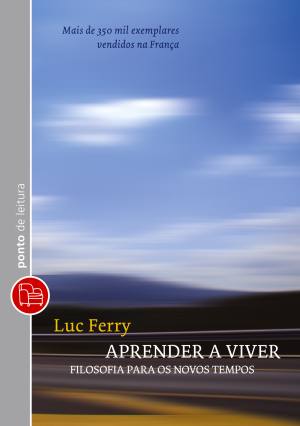 Capítulo 2

Livro do LUC FERRY

Aprender a viver: filosofia para os novos tempos.
Tarefa para a próxima aula
Ver estes vídeos:
https://www.youtube.com/watch?v=KB5y2NJ9oxQ


Argumente em que medida este vídeo se relaciona com o capítulo 2 do livro de Luc Ferry
Tarefa esta aula
b) Ler o texto – “O Método Socrático”


c) Ver este vídeo sobre a difusão da meditação mindfulness nas empresas nos EUA
https://www.youtube.com/watch?v=24BsHv0WlXY
Capítulo 1 – O que é filosofia?
Tarefa difícil!!
Faça uma breve lista
de situações que fizeram você sentir “sacaneado” 
por qualquer motivo 
nos últimos 7 dias
Finalidade do exercício: 

checar se você está satisfeito com o desempenho ÉTICO da nossa sociedade
Taxas de Suicídio
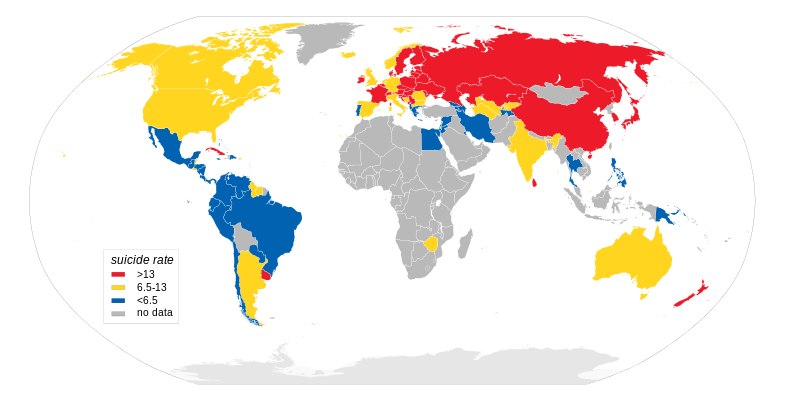 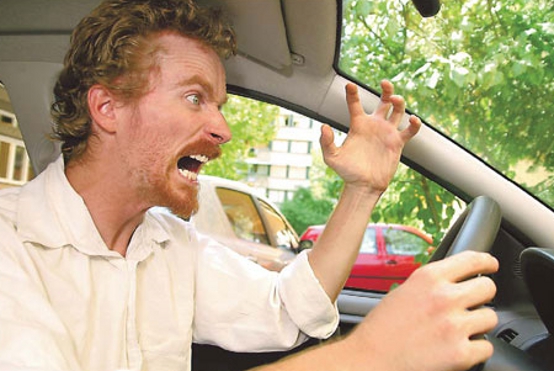 Imagine uma sociedade perfeita
Todo mundo respeita todo mundo
A dignidade de todos é respeitada
Como estamos longe deste ideal!!
Isso prova como a ética continua sendo fundamental na nossa sociedade


Porém, mesmo que todo este sonho fosse realizado...
Nossas questões existenciais ainda estariam sem respostas

Decorrentes 
do nosso envelhecimento, 
de nossas separações, 
da morte de quem amamos, 
do medo de nossa morte, etc...
A ética permite uma vida comum pacífica

MAS não é isso que, por si só, oferece
SENTIDO, FINALIDADE ou DIREÇÃO à existência humana
Vida ética – Atividades práticas e vida em sociedade
O que devo fazer?

Busca existencial 
     - Que finalidade e sentido dou à minha vida?
Luc Ferry
Existem facetas da morte presentes até mesmo durante a vida
Tudo o que não voltará mais
Nunca mais poderemos reencontrar
Exemplo: Aquela melhor férias

Corvo de Edgar Allan Poe
NEVER MORE
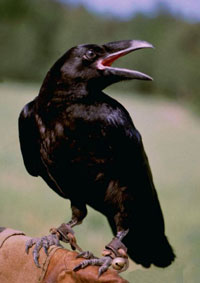 http://vimeo.com/70489824
Min 17
Teu tempo de escola acabou

Se você voltasse no tempo o que você teria feito diferente do que fez?
Por qual motivo?
Entrevistas a recém-formados ou último anistas da FEARP: 
Teu tempo de FEA-RP acabou ou está acabando. Se você pudesse voltar atrás no tempo para o começo do curso, o que você teria feito diferente do que fez?
Luc Ferry
O ser humano é um ser finito
O animal é um ser finito e não tem consciência disso
O ser humano tem consciência de que é finito

Sabe que vai morrer
Sabe que os que ama também vão morrer
Mario Cortella
Sobre a felicidade

http://www.youtube.com/watch?v=h8rJiQ80rXg
Luc Ferry
As árvores e os coelhos não se perguntam sobre o que farão com o tempo finito de que dispõem
O ser humano sim
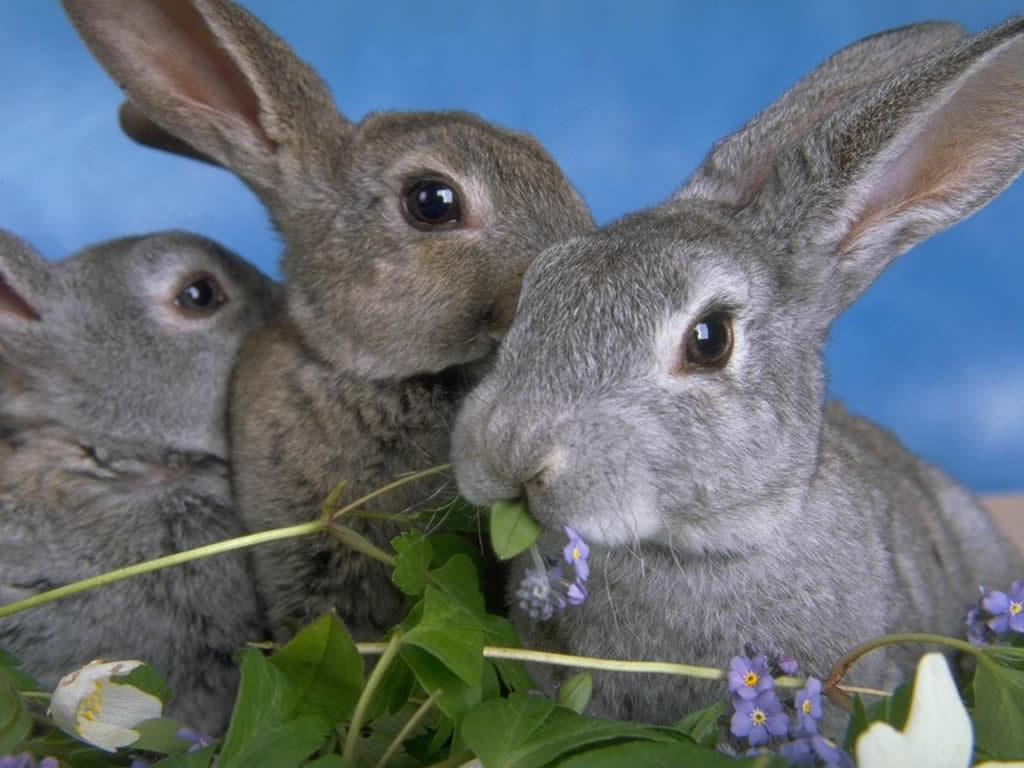 Luc Ferry
“Inevitavelmente, chegamos, por vezes, num momento de ruptura, de um acontecimento brutal, 
a nos interrogar sobre o que fazemos, poderíamos ou deveríamos ter feito de nossa vida toda”
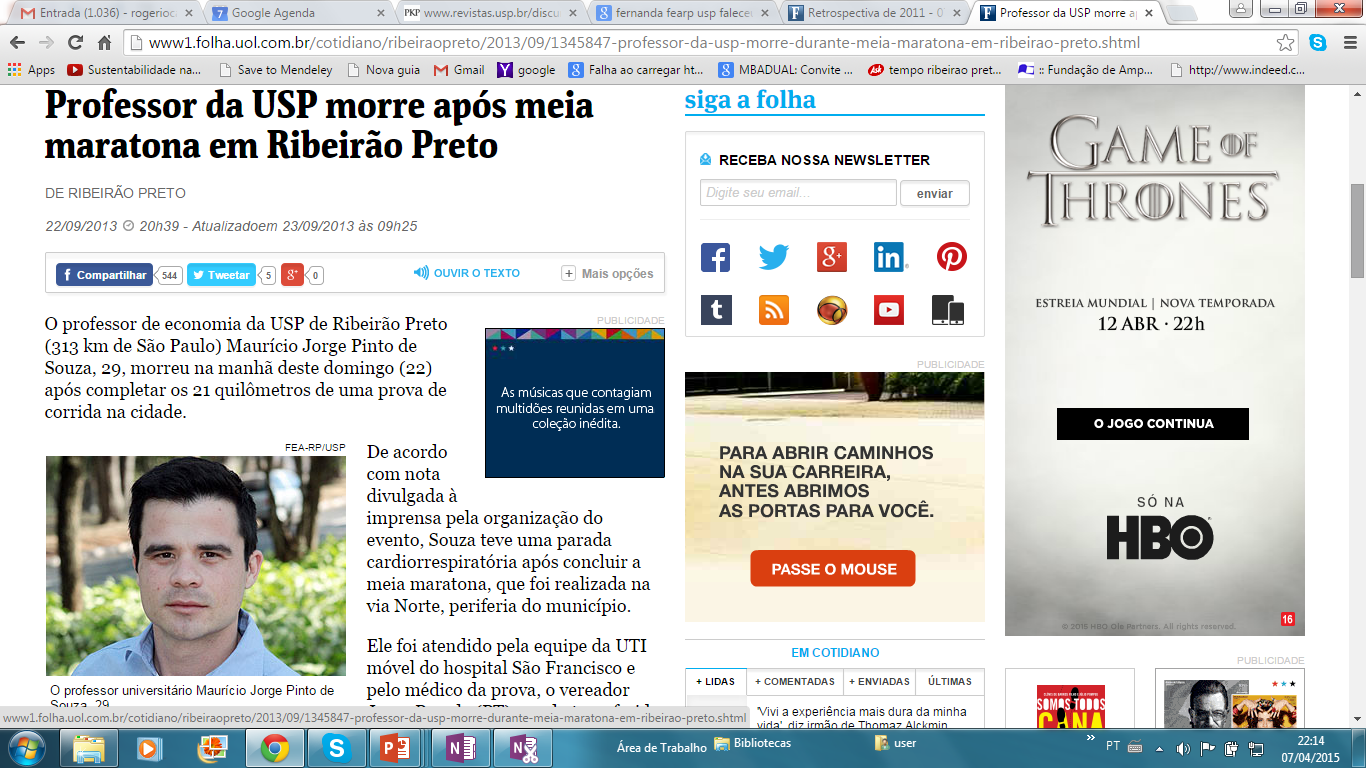 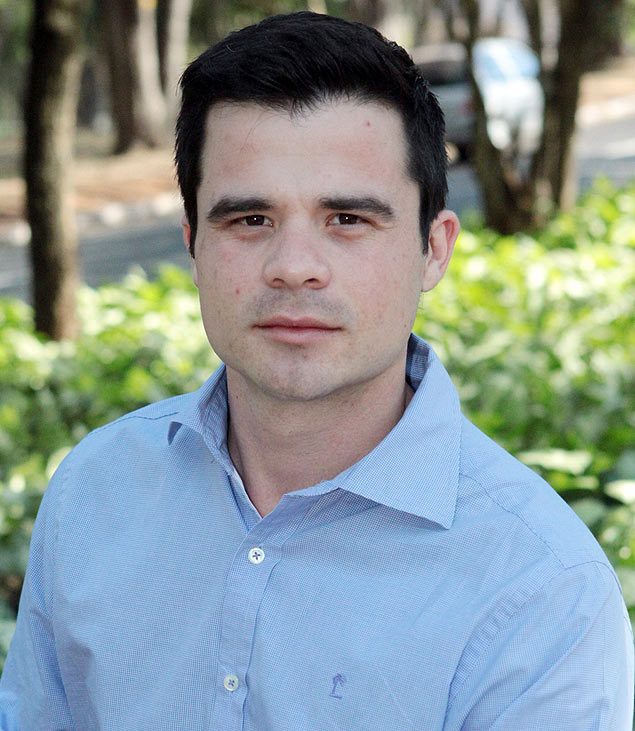 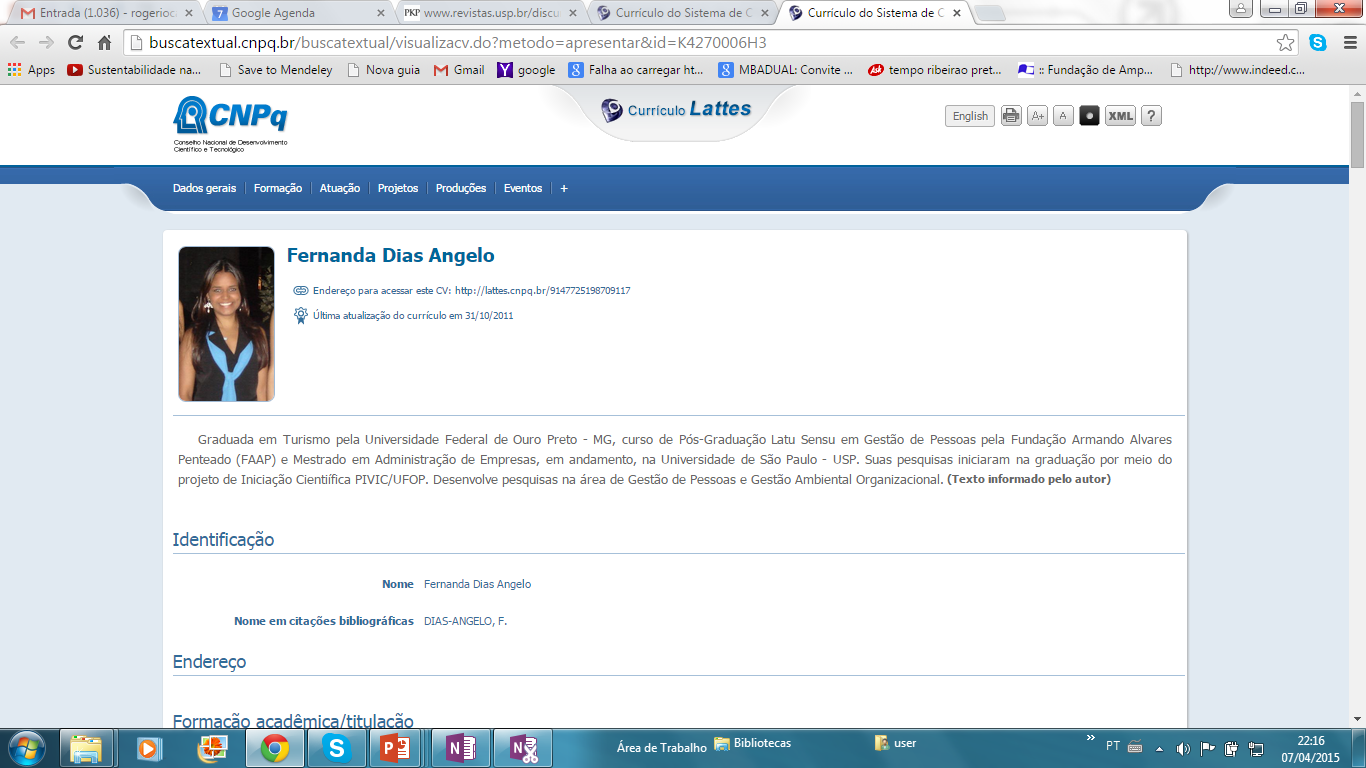 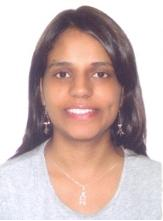 Pedro Schmidt
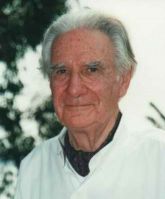 Empresário
Giroflex
Faleceu dia 25 de agosto de 2007
Como pessoa, me marcou por ter encontrado o maior sentido de sua vida em uma intuição racional e existencial
Será que a morte presta um serviço “editorial”...

Articula um “pacote de sentidos e significados” amplos e completos da pessoa?
Mário Cortella
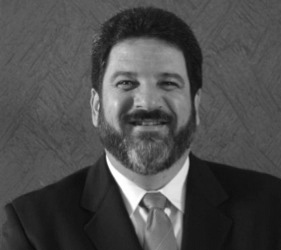 é absurdo acreditar que uma pessoa fica mais velha, quanto mais vive
teria de ter nascido pronta e ir se gastando...
Isso não ocorre com gente, 
e sim com fogão, sapato, geladeira

Gente não nasce pronta e vai se gastando

 Gente nasce não-pronta, e vai se fazendo
Eu, no ano que estamos, sou a minha mais nova edição 
 (revista e, às vezes, um pouco ampliada); 

o mais velho de mim está no meu passado
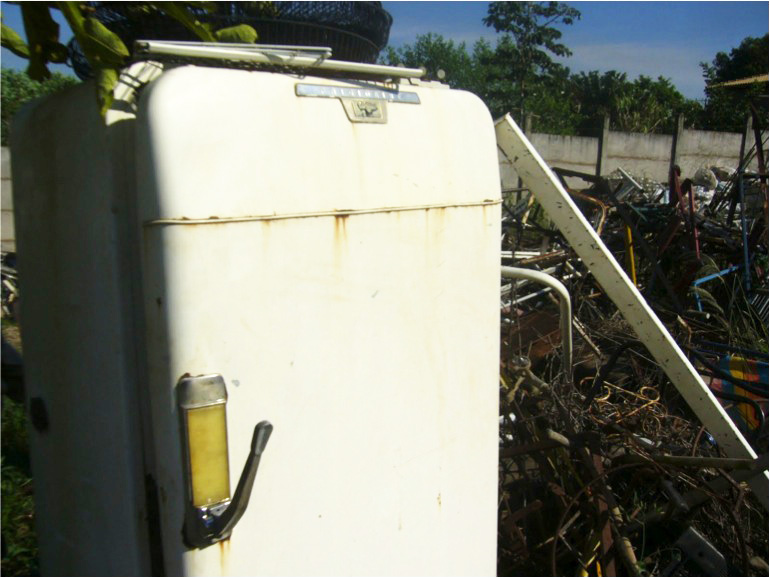 Casa do Saber dia 04 / 05 / 2013
Filosofia e Gestão_Reflexões e práticas sobre o diálogo
1996 A geladeira está nova             2016: A geladeira está velha
Para uma coisa:
O fluxo do tempo envelhece
O futuro representa a decomposição
FOCO: características tangíveis e materiais
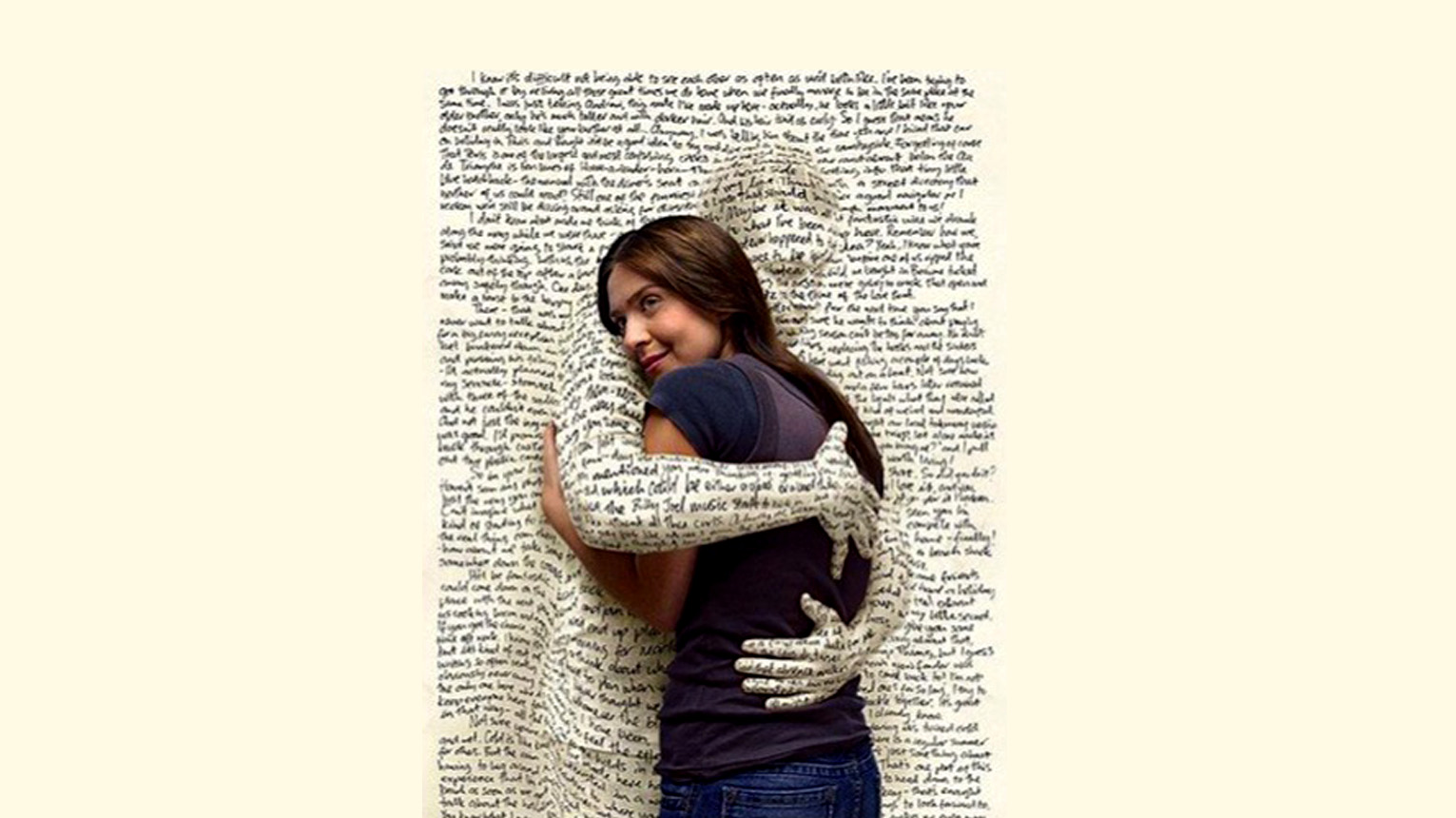 Casa do Saber dia 04 / 05 / 2013
Filosofia e Gestão_Reflexões e práticas sobre o diálogo
1954: Versão “velha” de mim             2016: Versão “nova” de mim
Para um criador:
O fluxo do tempo é uma oportunidade para ser “mais novo”
O futuro representa renovação
FOCO: características intangíveis: SIGNIFICADO
Mário Cortella
Presença criativa
Envelhecimento do tangível
Renovação do significado intangível
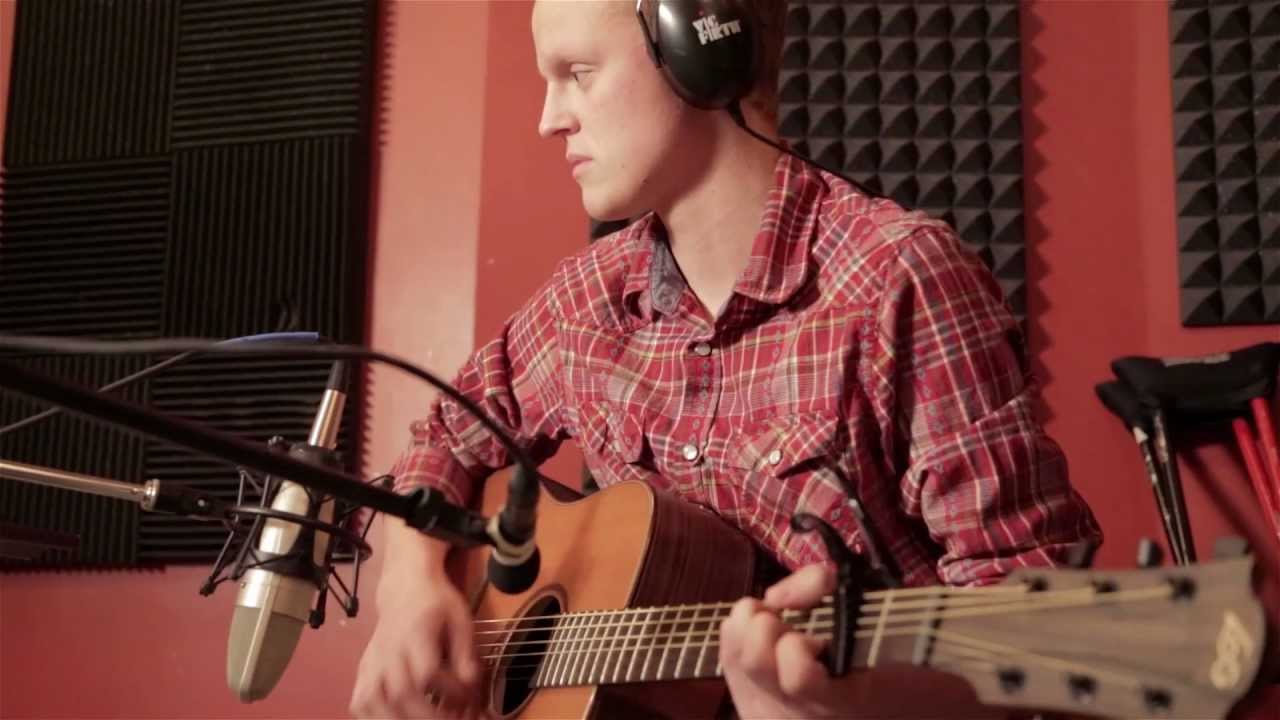 Zach Sobiech
1. Tarefa para hoje
Ver estes vídeos:
https://www.youtube.com/watch?v=Yvm_DsY621o
https://www.youtube.com/watch?v=TYYS2XXx2m8


Argumente em que medida estes vídeos se relacionam com o propósito da filosofia (capítulo 1 do livro de Luc Ferry)
Nuvens
Bem, eu caí, caí, caíNeste buraco escuro e solitárioNão havia ninguém lá para se preocupar mais comigo
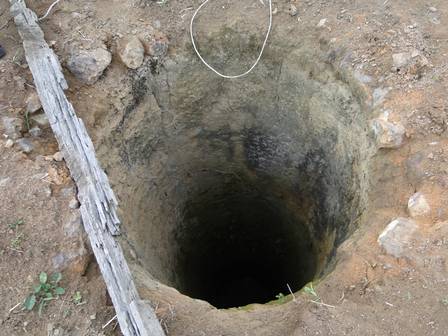 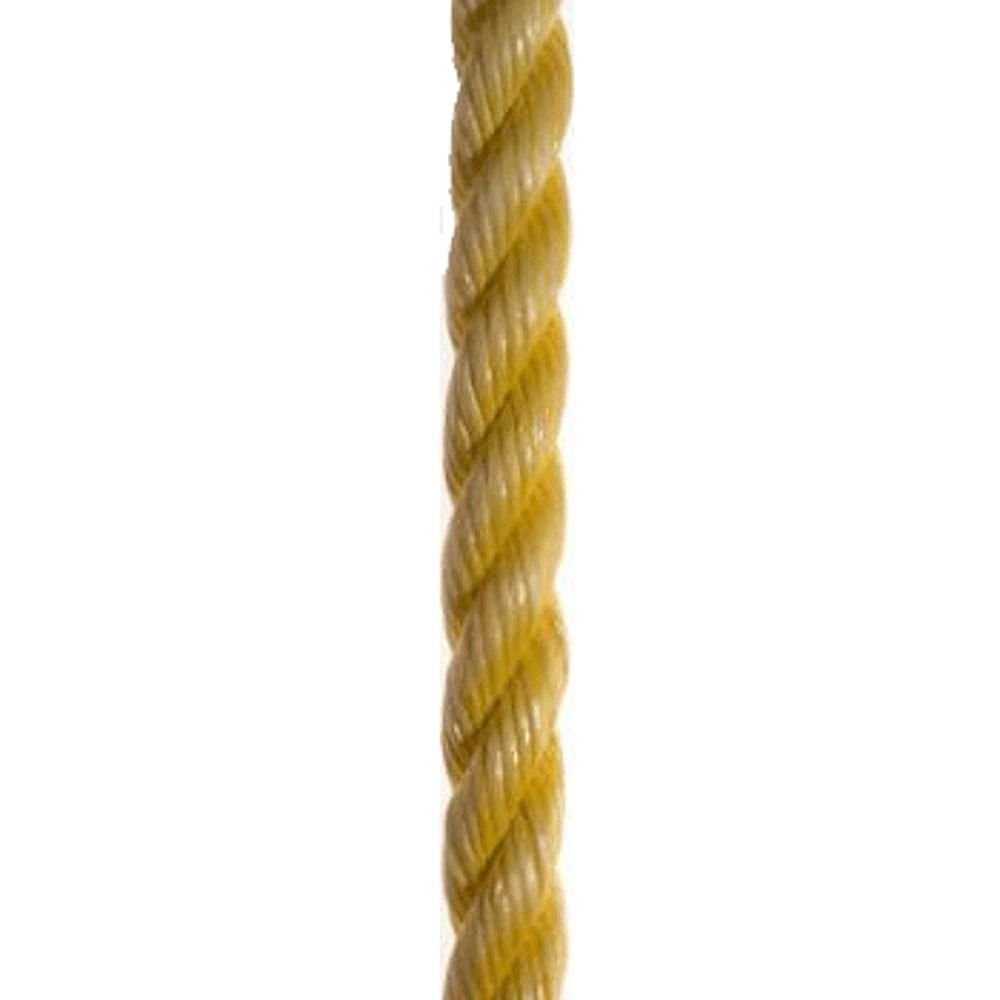 E eu precisava de uma maneira para subir até a bordaVocê estava sentado(a) lá, segurando uma cordaE nós vamos subir, subir, subir
Mas eu vou voar um pouco mais altoVamos para cima nas nuvens porque lá a vista é um pouco melhor
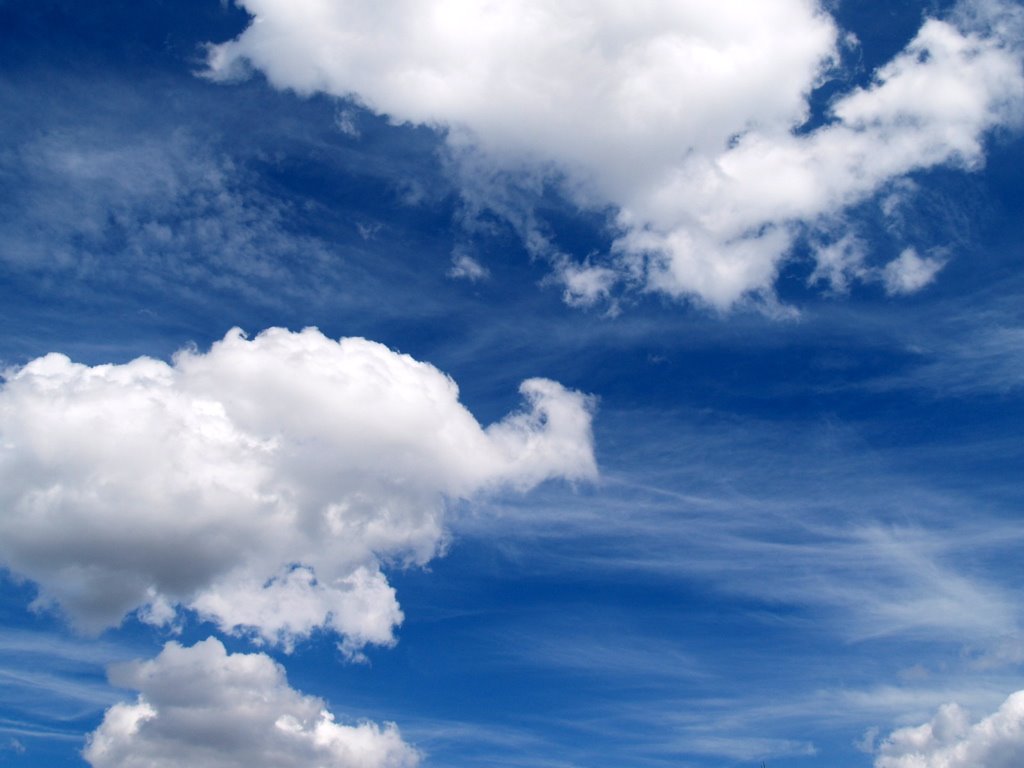 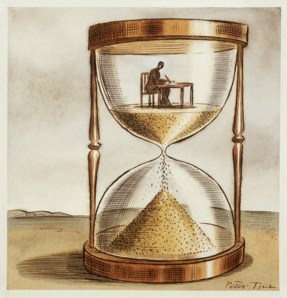 Se eu tivesse um pouco mais de tempo
Se eu tivesse um pouco mais de tempo com vocêNós poderíamos ir para cima, cima, cimaE ter aquele pequeno passeioE sentar-se lá segurando as mãos
E tudo estaria certoE talvez um dia eu vou te ver de novoNós vamos flutuar nas nuvens e nunca veremos o fim
Zach Sobiech
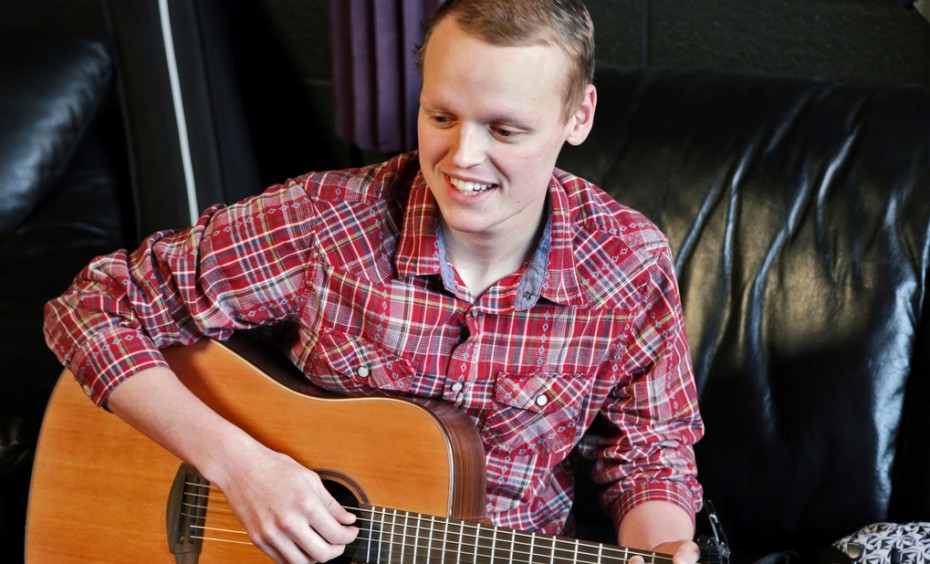 https://www.youtube.com/watch?v=sDC97j6lfyc
Stephen Sutton
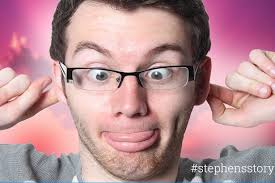 http://noticias.uol.com.br/saude/ultimas-noticias/bbc/2014/09/17/hospitais-recebem-r-20-milhoes-de-jovem-que-morreu-de-cancer.htm
Objetivos da reflexão filosófica
Viver bem
Ser livre


Obstáculo: Medo da morte
Poema de Lucrécio
“É preciso, antes de tudo, expulsar e destruir esse medo do Inferno que, penetrando até o fundo do nosso ser,
envenena a vida humana, colore todas as coisas do negror da morte 
e não deixa subsistir nenhum prazer límpido e puro”
Montaigne
“Filosofar é aprender a morrer”
Outros filósofos que tematizam a superação dos medos da morte
Espinoza
Kant
Nietzsche
Luc Ferry
Tanto a religião como a filosofia buscam a superação dos medos causados pela angústia da morte
A religião pela fé, por Deus
A filosofia pelo uso da razão e pelo esforço do próprio indivíduo 
e não por “um Outro”
Alguns grandes filósofos eram religiosos
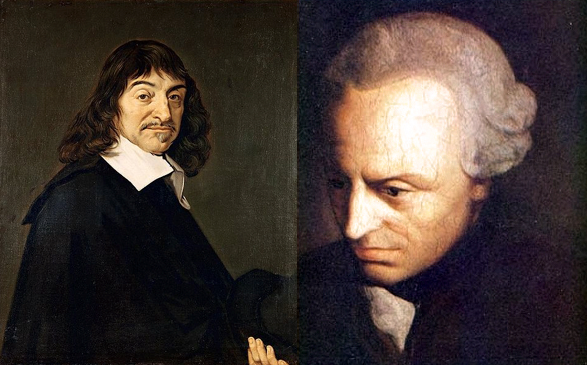 Descartes e Kant
As três dimensões da filosofia
Teoria
A inteligência do que é
Ética ou moral
O que deveria ser / o que se deveria fazer
Sabedoria
Teoria
Ter conhecimento do mundo no qual a nossa existência vai se desenvolver
A natureza do mundo
Os meios, os instrumentos do conhecimento
Ética (prática)
Como viver com o outro?
Que regras adotar?
Como nos comportar de modo útil, digno e de maneira justa em nossas relações com as outras pessoas?
Sabedoria
Por que se esforçar para conhecer o mundo e para viver em harmonia com os outros?
Qual é a finalidade ou sentido de todos estes esforços?
Não se pode pensar ou agir livremente quando se está paralisado pela surda inquietação que gera, mesmo quando se tornou inconsciente, o temor do irreversível.
Luc Ferry
“Ser sábio é simplesmente viver sabiamente, feliz e livre, na medida do possível,

tendo enfim vencido os medos que a finitude despertou em nós”
Obrigado e abraço
Rogério Calia, Prof. Dr.

rogeriocalia@gmail.com